শুভ সকাল
শিক্ষক পরিচিতি
রাবেয়া নওরিন রাখী
সহকারি শিক্ষক 
15৮ নং পশ্চিম পাড় উত্তর বড় বাড্ডা  সরকারি প্রাথমিক বিদ্যালয় ।
মাদারিপুর সদর , মাদারিপুর।
পাঠ পরিচিতি
শ্রেণিঃ দ্বিতীয় 
বিষয়ঃ বাংলা 
পাঠ শিরোনামঃছয় ঋতুর দেশ 
পাঠ্যাংশঃআমাদের দেশটা.........ছয়টি।
সময়ঃ৪০ মিনিট 
তারিখ ২৮/০১/২০২০
শিখনফল
শোনা 
১.২.১ পাঠের অন্তর্গত ছোট ছোট বাক্য শুনে বুঝতে পারবে। 
৩.১.২ বাংলা ছয় ঋতুর নাম মনে রাখতে পারবে।
বলা
২.৭.২ ছয়  ঋতুর নাম শুদ্ধভাবে বলতে পারবে ।
পড়া
বাংলা ছয় ঋতুর নাম পড়তে পারবে ।
লেখা 
১.৪.১ যুক্তব্যঞ্জন ভেঙে লিখতে পারবে।
এসো আমরা কিছু ছবি দেখি
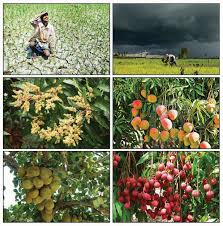 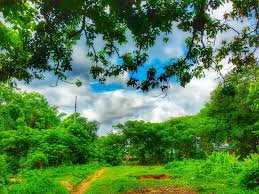 সবুজ শ্যামল প্রকৃতি
প্রকৃতিতে ফল ও ফসল
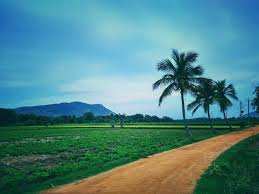 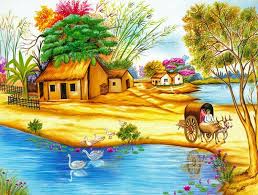 আমাদের দেশ
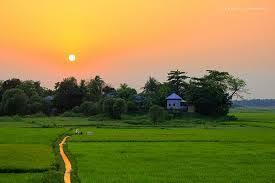 সকালের সূর্য  আর চারপাশের সবুজ
ছয় ঋতুর দেশ
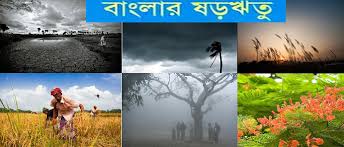 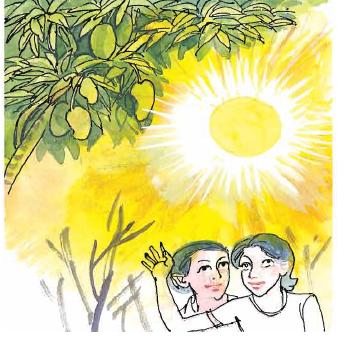 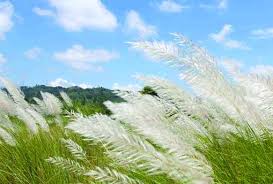 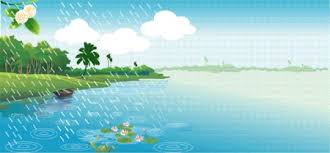 বর্ষা
গ্রীষ্ম
শরৎ
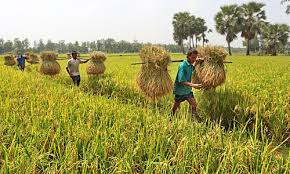 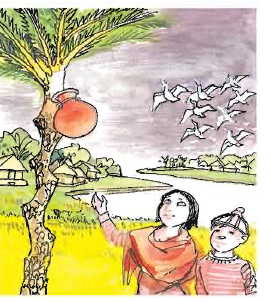 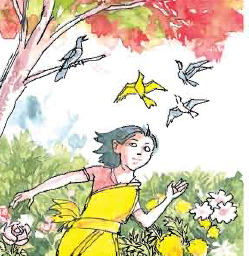 হেমন্ত
বসন্ত
শীত
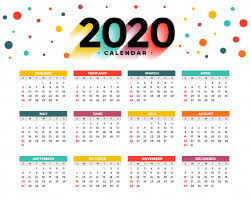 ৭ দিন=১ সপ্তাহ
৩০ দিন=১ মাস
২ মাস=১ঋতু
দিনপঞ্জিকা
ন্ধ
সন্ধ্যা
ধ
ন
ন
হেমন্ত
ন্ত
ত
প
শ
পশ্চিম
শ্চ
পাঠ্য বইয়ের পৃষ্ঠা (৫৬) খোলো।
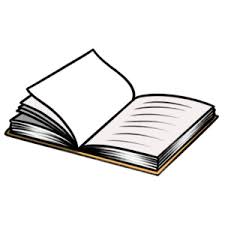 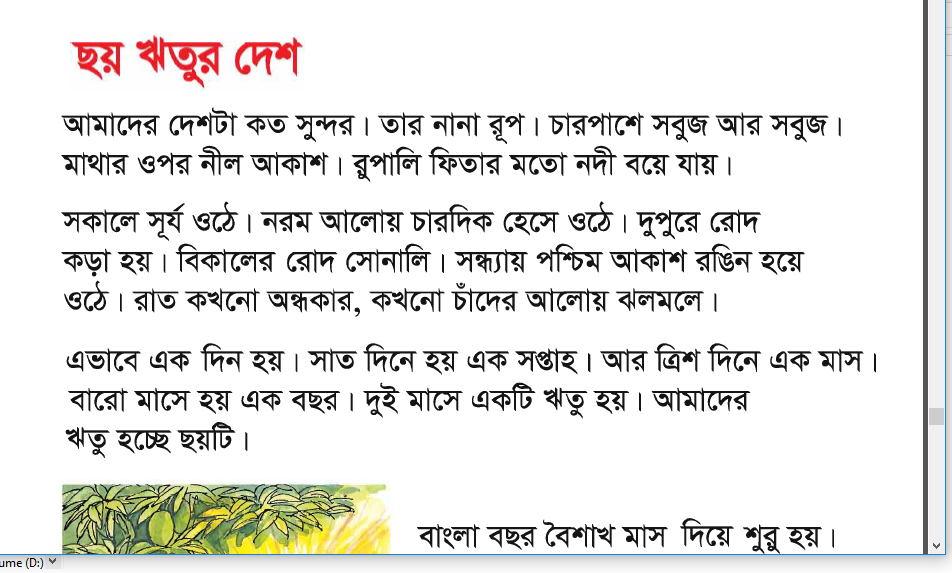 মূল্যায়ন
১। ছ্য় ঋতুর নাম  বল। 
  ২। ১ সপ্তাহ=?
  ৩। ১ মাস =?
  ৪। ১ ঋতু =?
ষ+ম=ষ্ম
বসন্ত
ন+ধ=ন্ধ
পশ্চিম
শ+চ=শ্চ
গ্রীষ্ম
ন+ত=ন্ত
সন্ধ্যা
বাড়ির কাজ          
১। ৪ টি যুক্তবর্ণ দিয়ে শব্দ ও বাক্য তেরি করে নিয়ে আসবে।
ধন্যবাদ
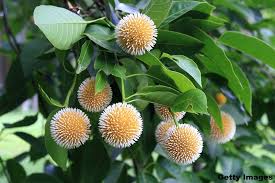